COMMUNITY PARTICIPATION IN NATURAL RESOURCE MANAGEMENT- WATER, FORESTS, SUSTAINABLE LAND USE MANAGEMENT.
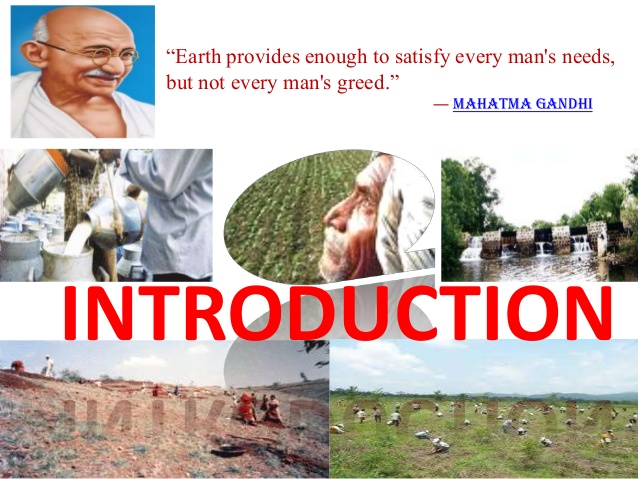 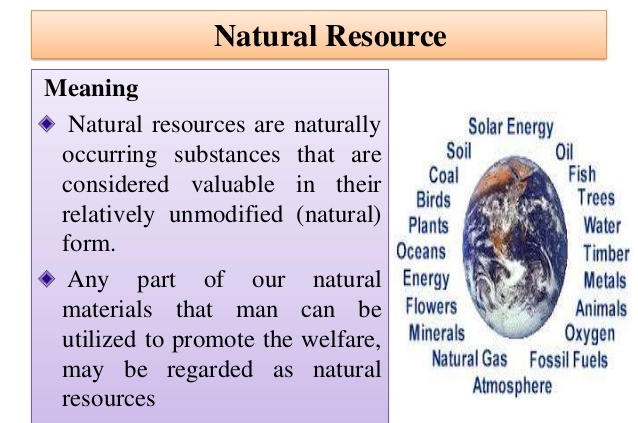 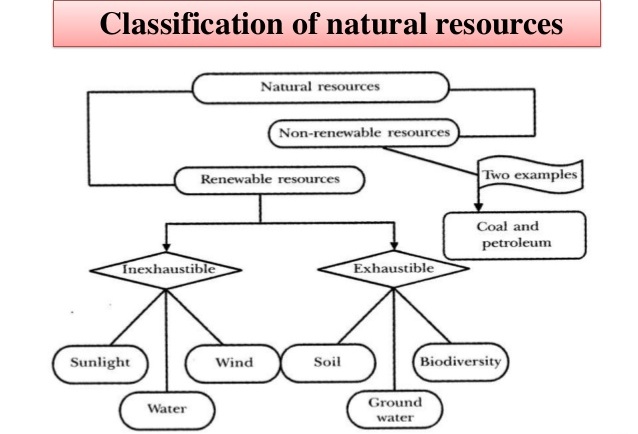 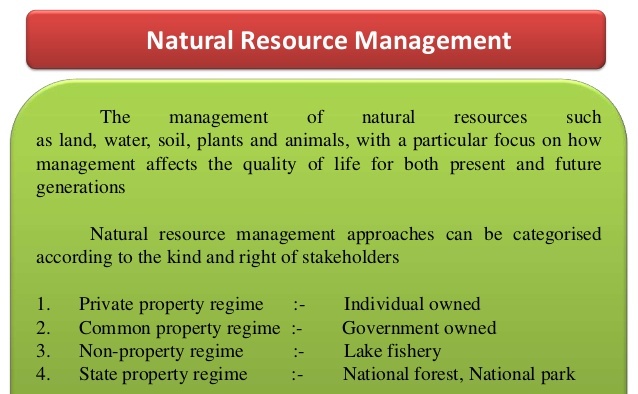 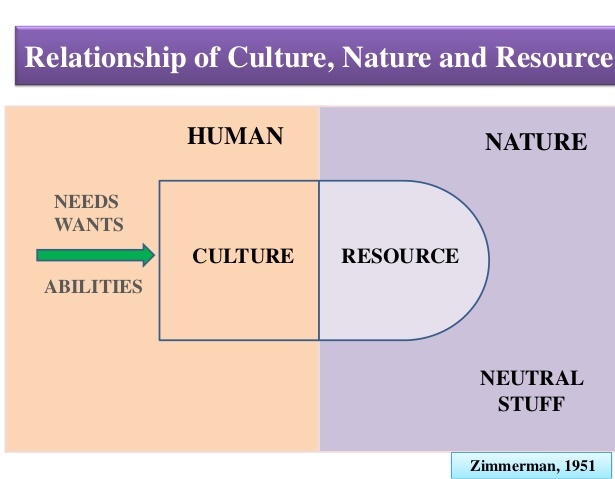 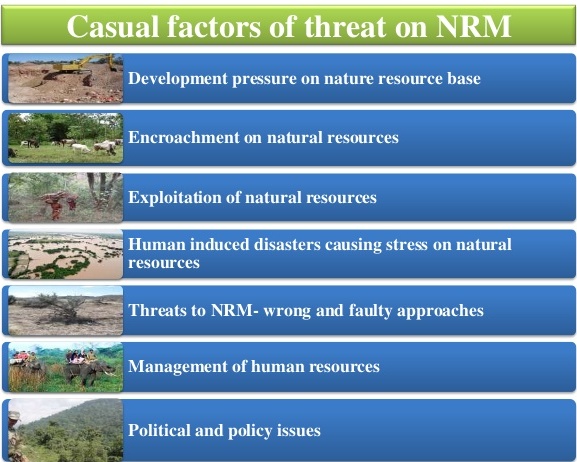 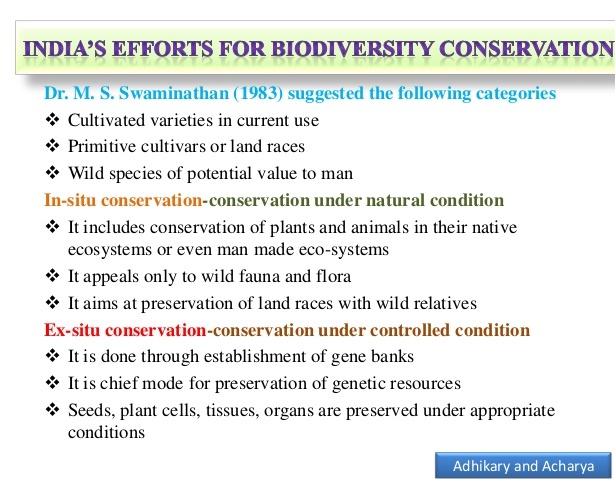 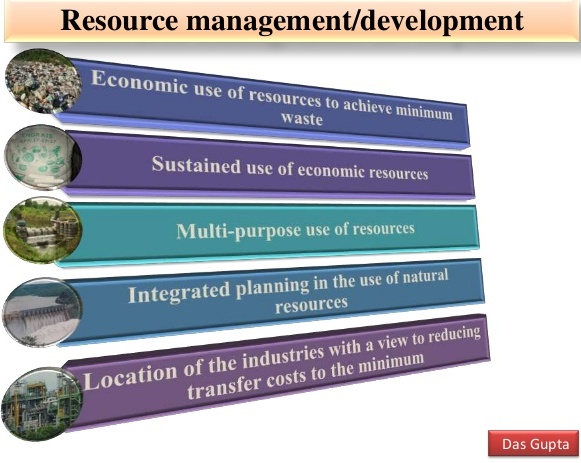 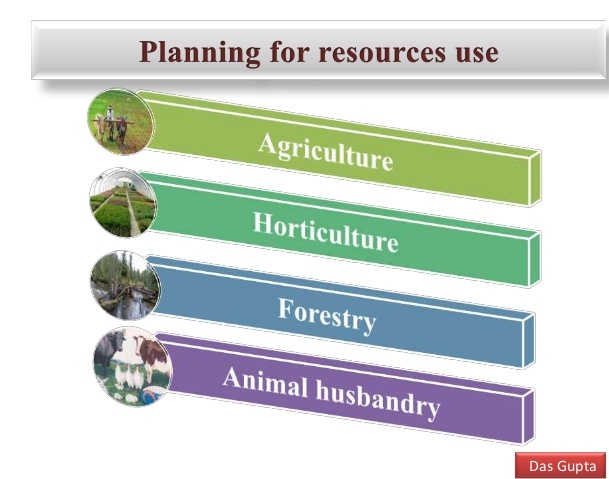 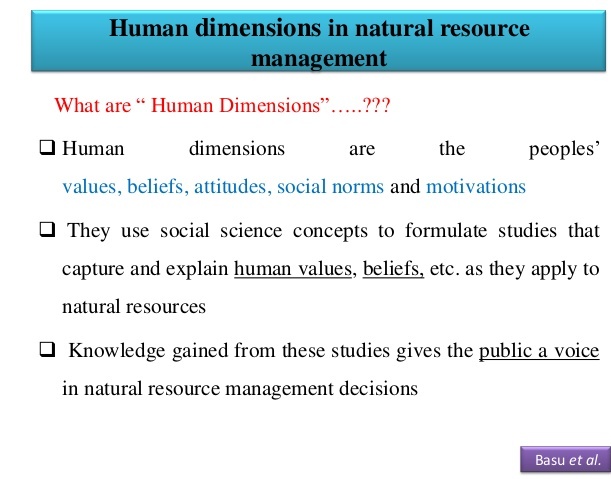 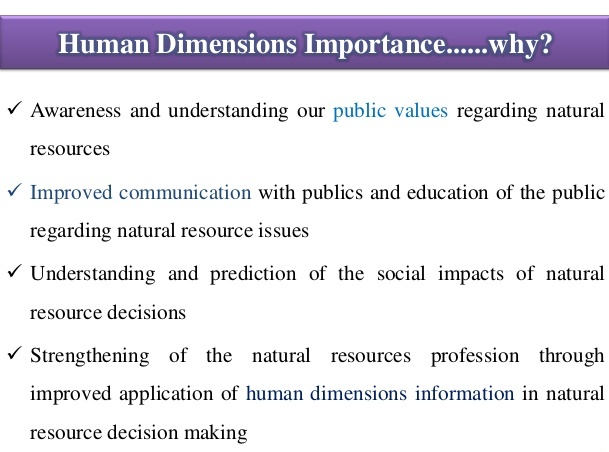 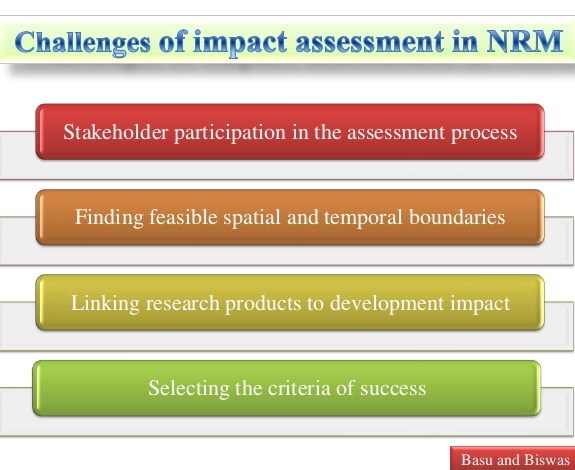 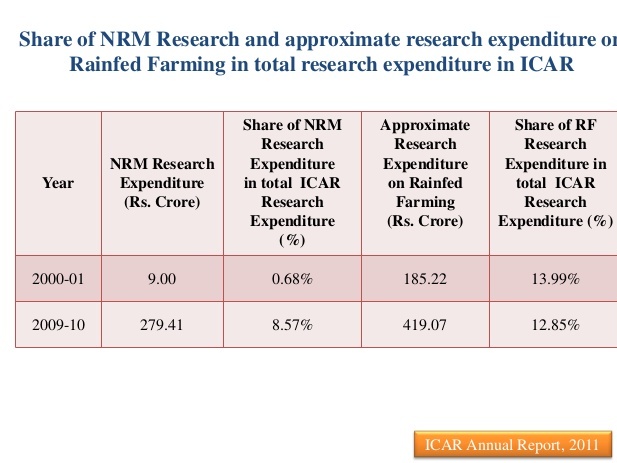 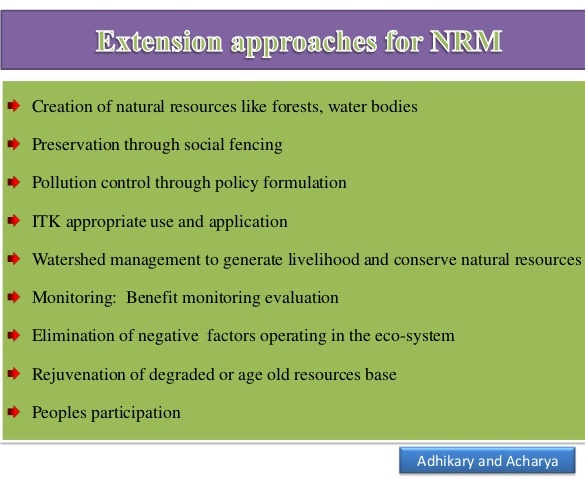 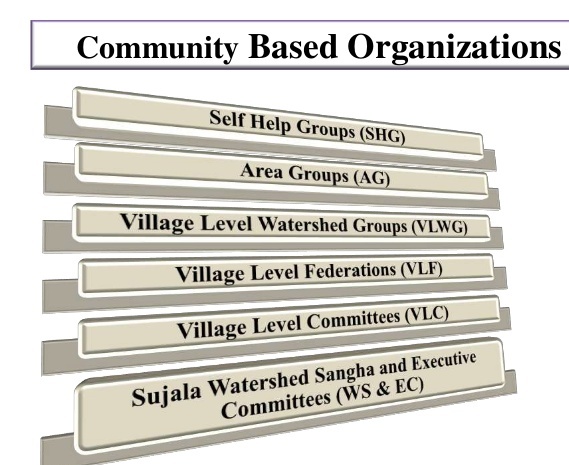 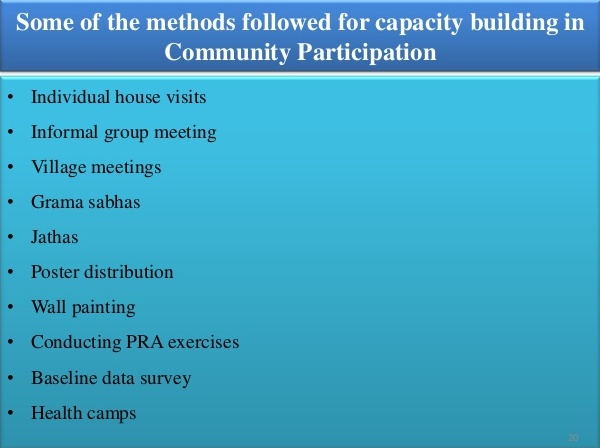 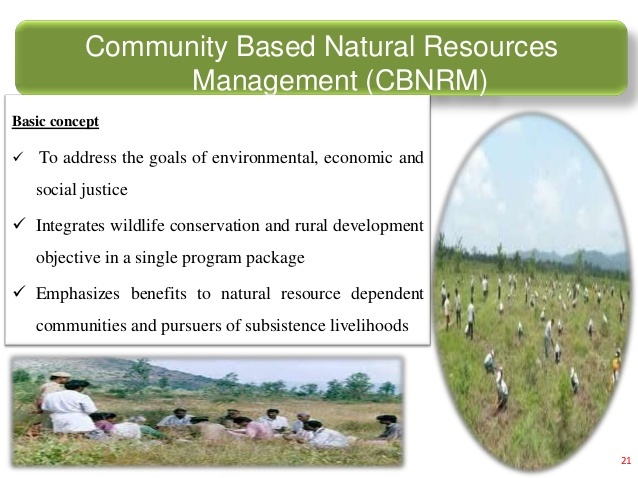 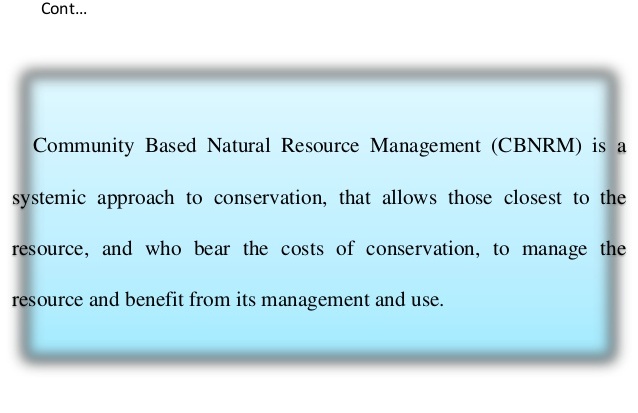 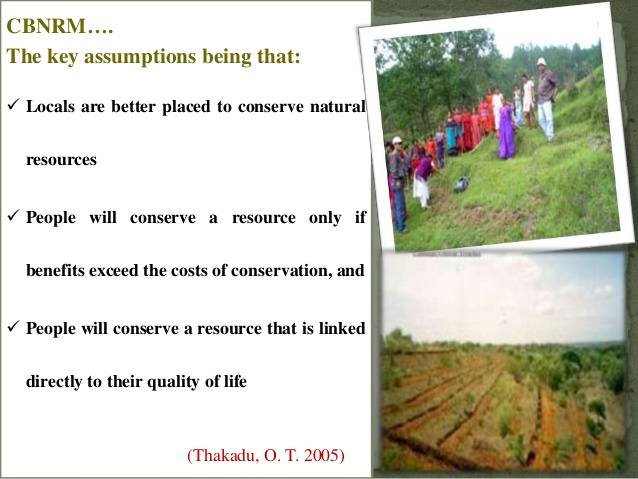 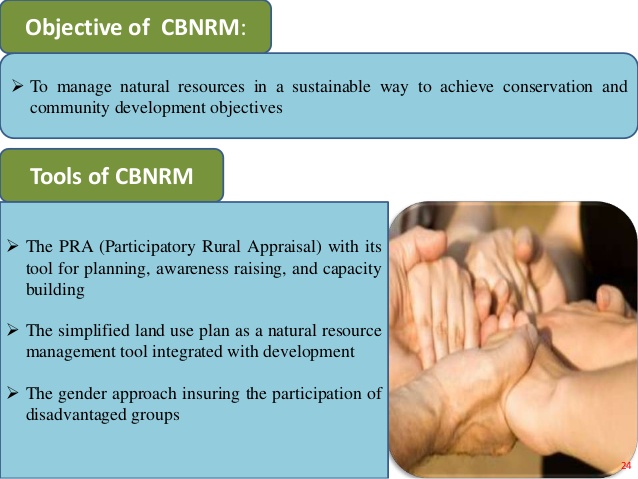 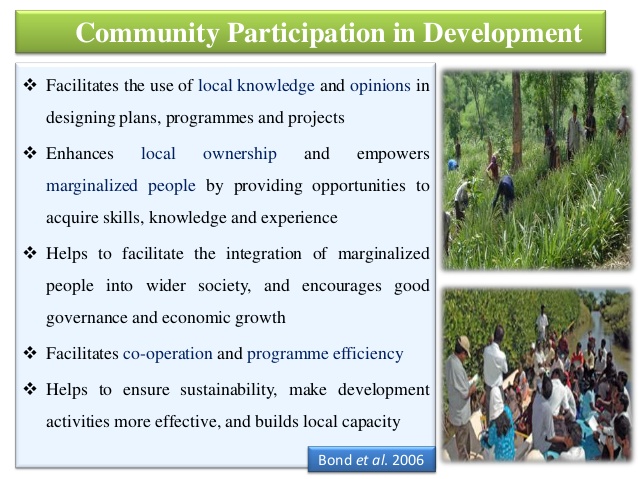 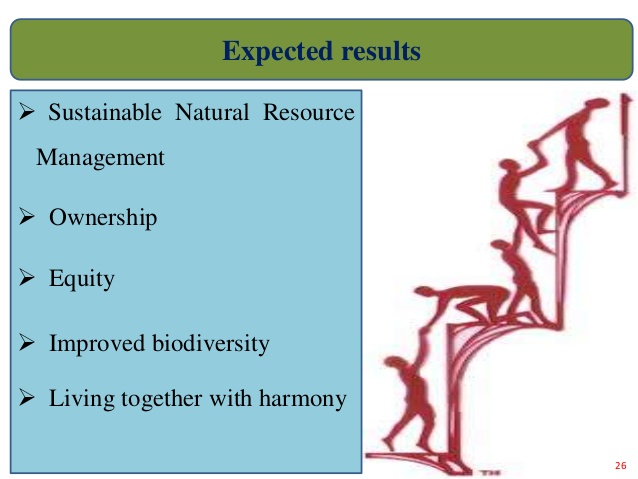 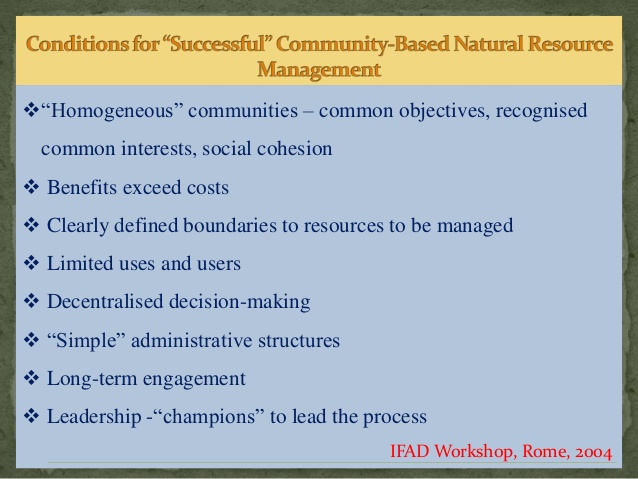 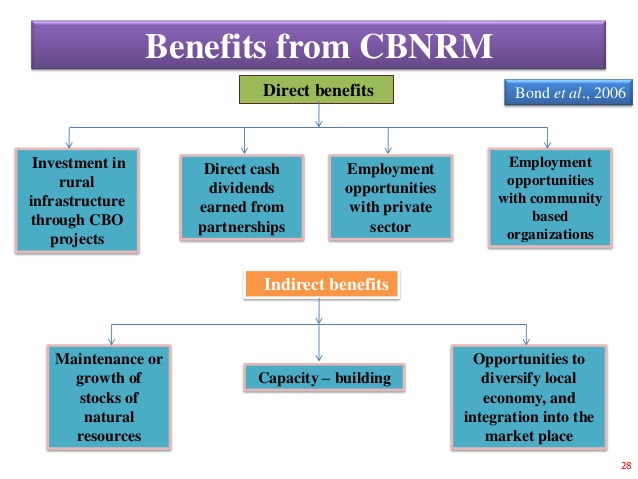 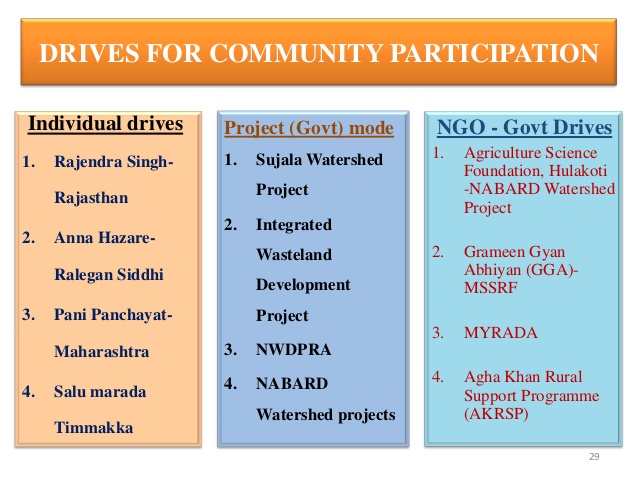 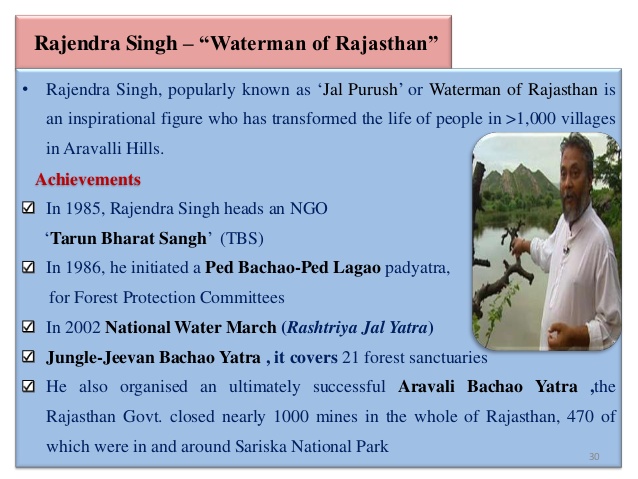 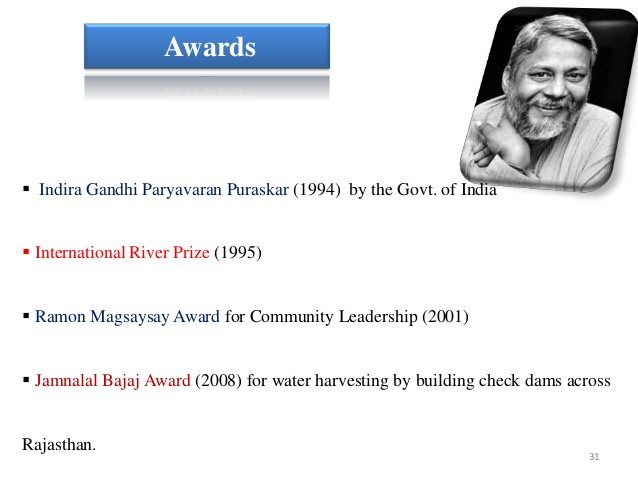 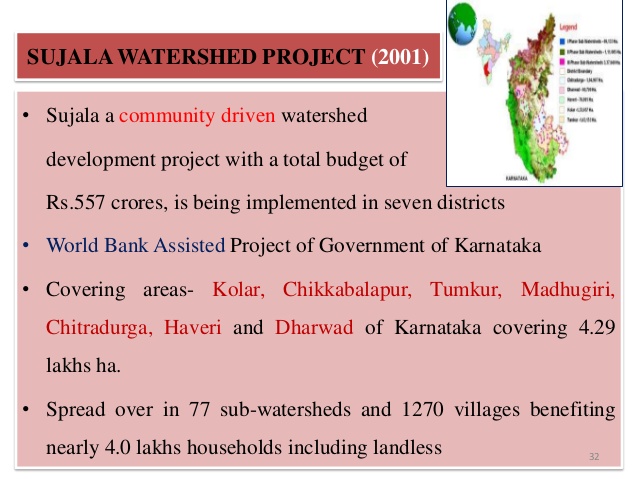 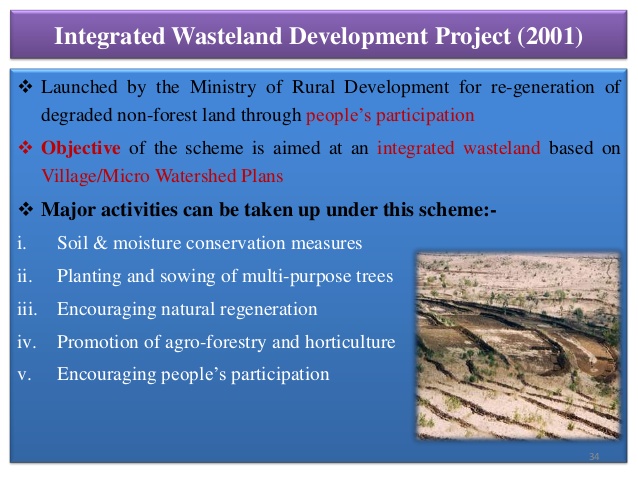 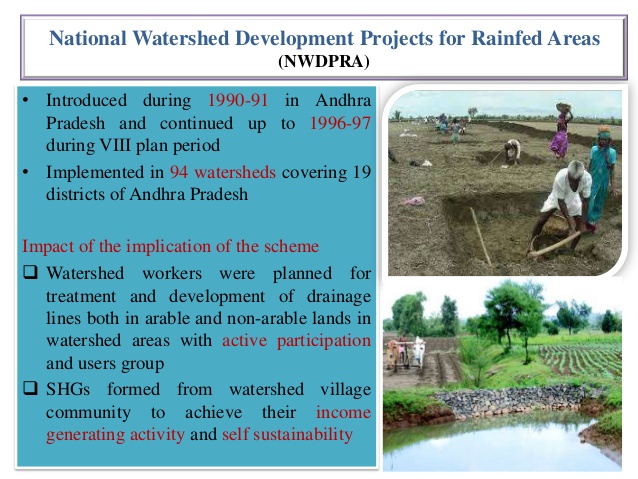